Электронная игра:
«Продолжи ряд»





Разработала: воспитатель
1 квалификационной категории
Кондратьева Лидия Федоровна
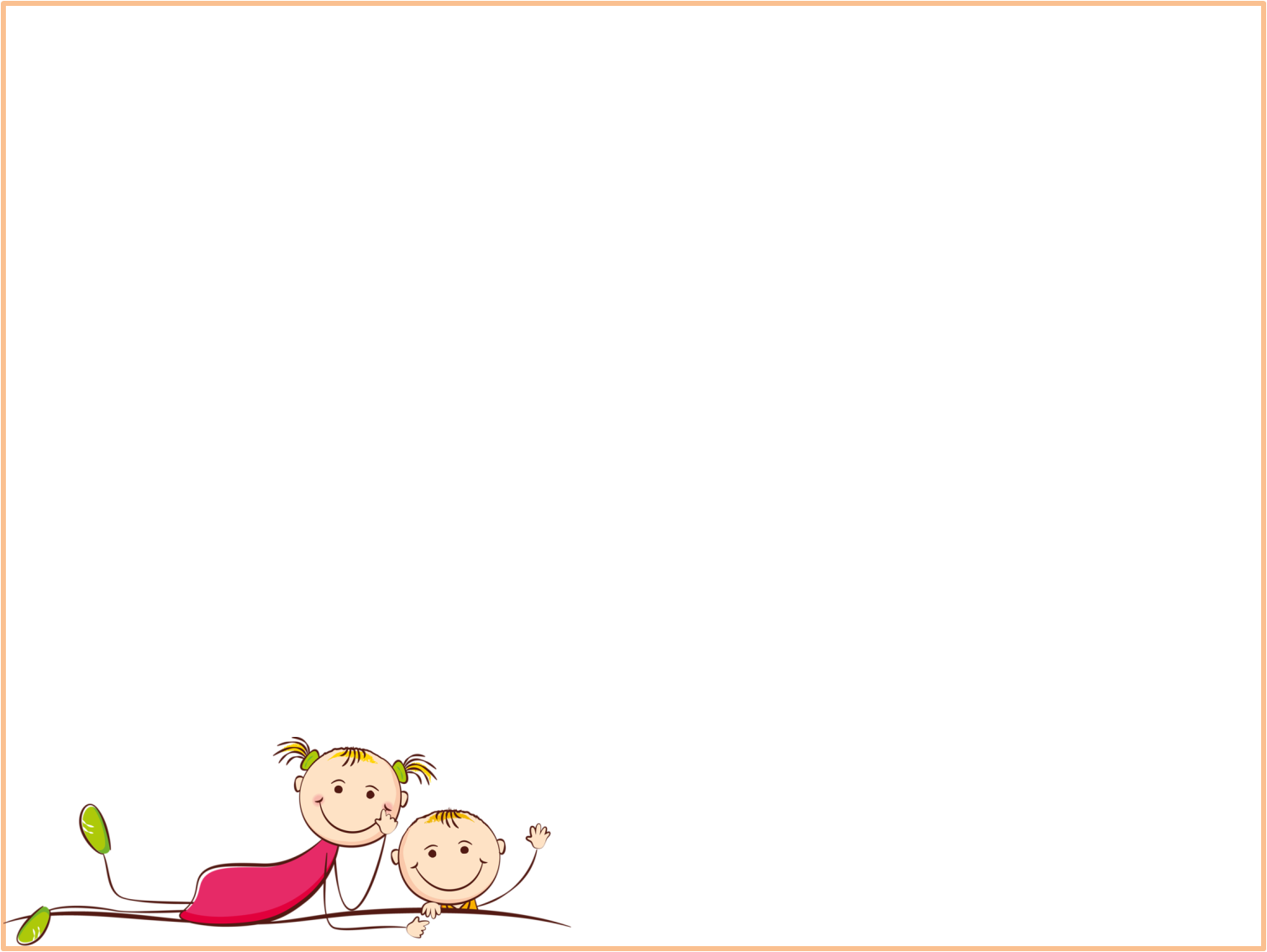 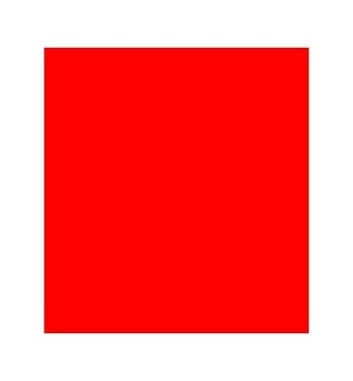 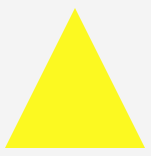 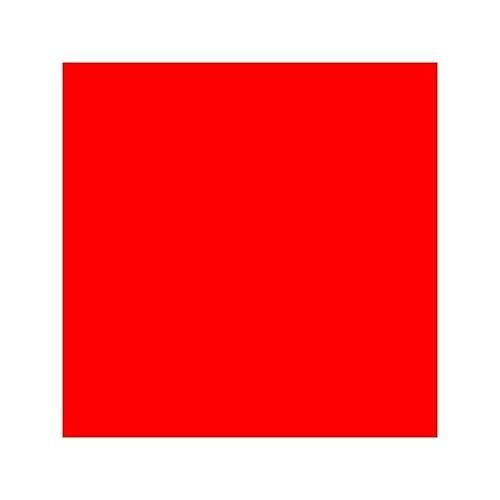 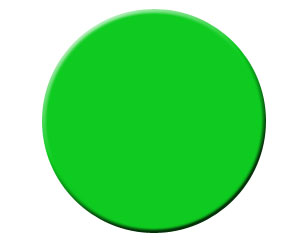 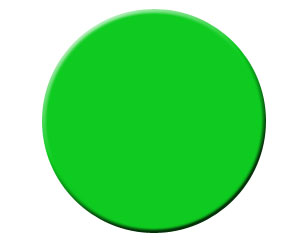 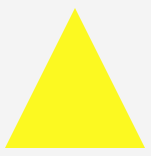 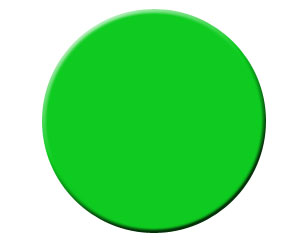 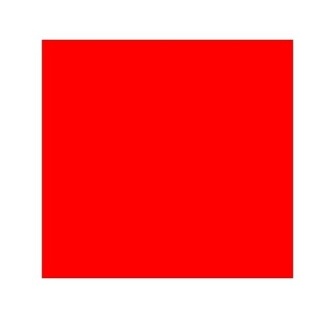 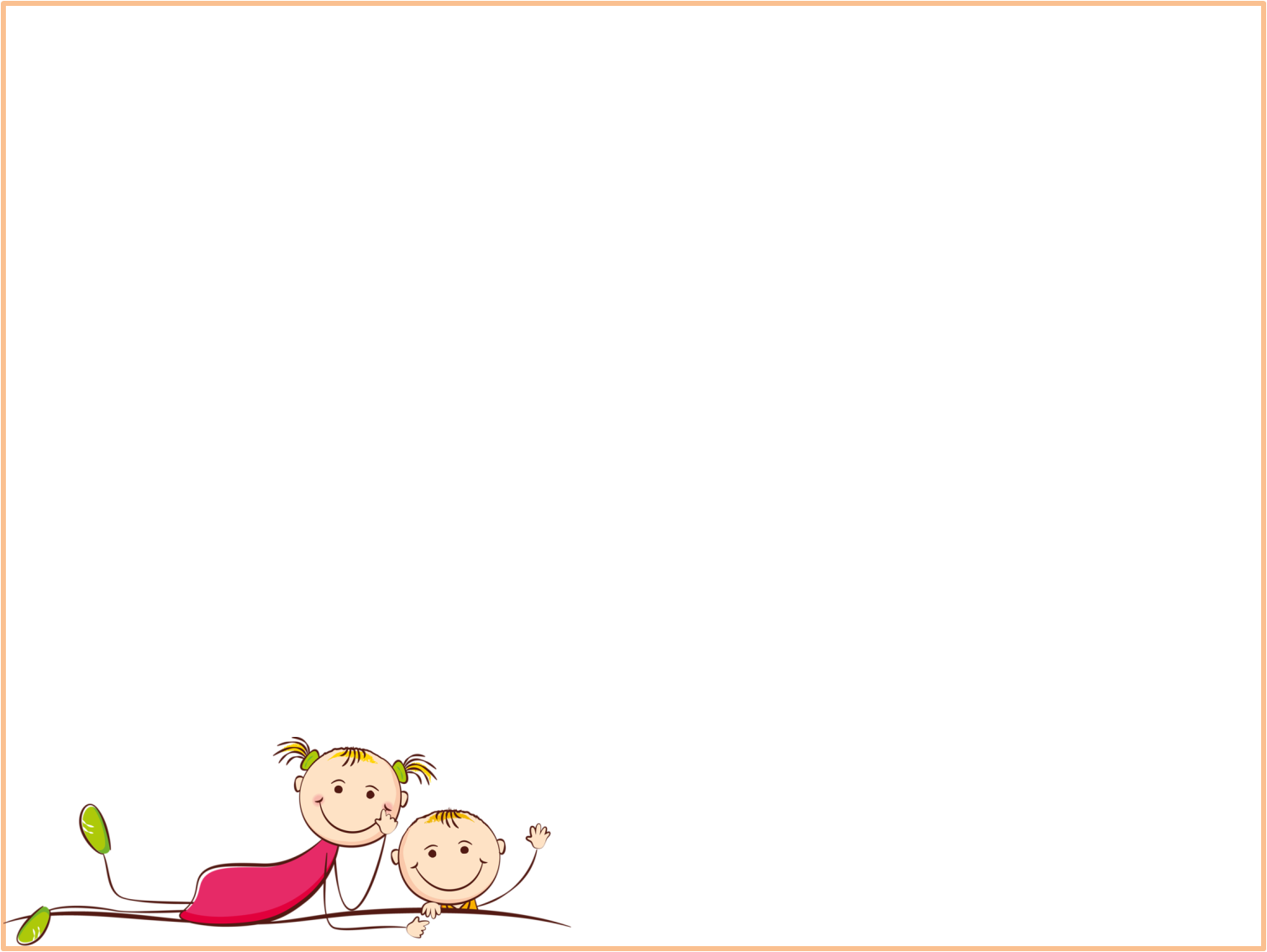 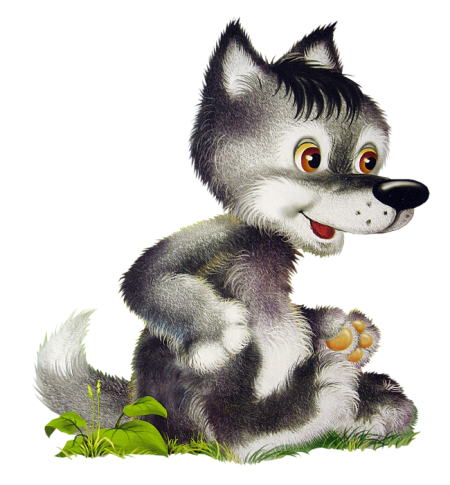 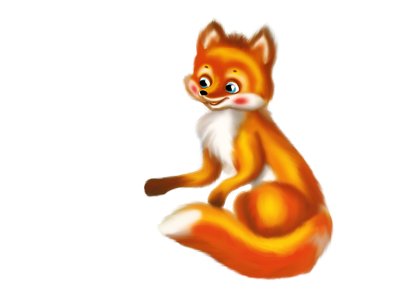 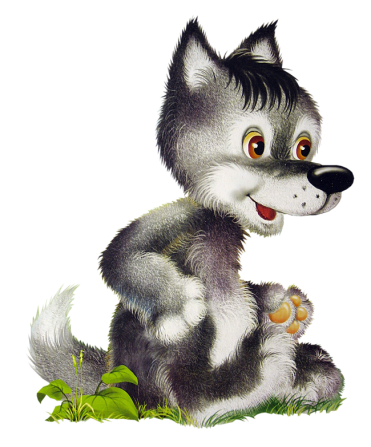 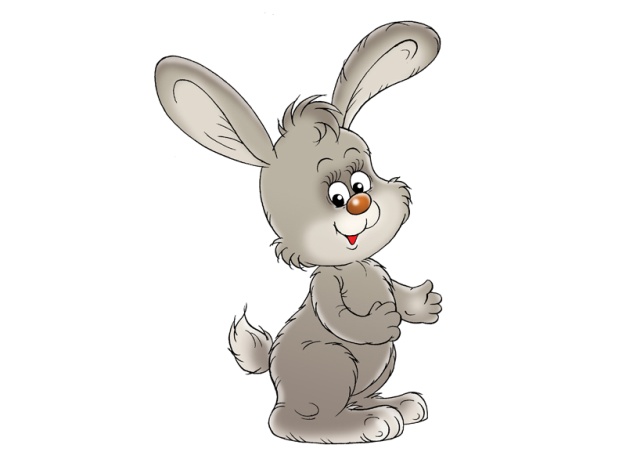 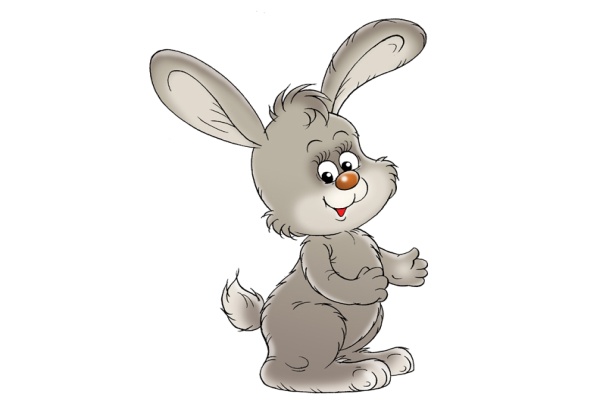 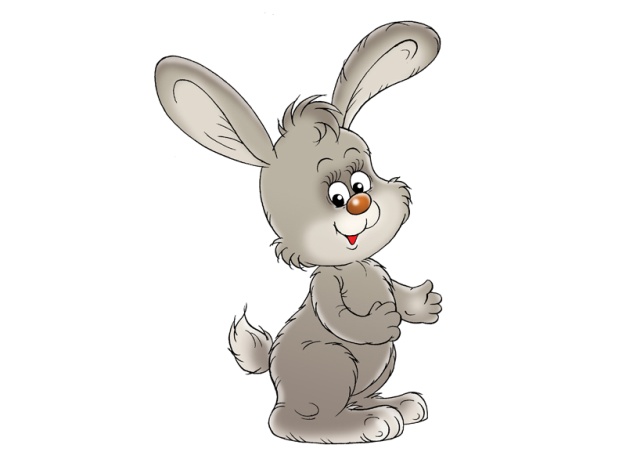 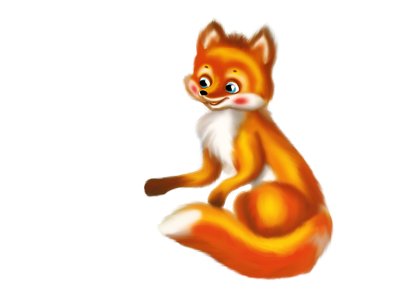 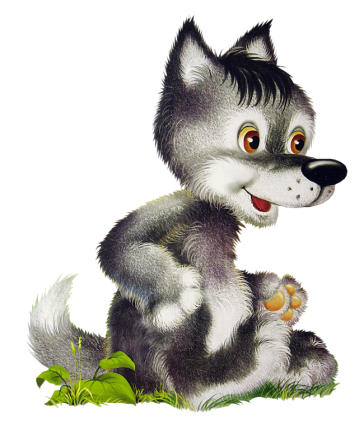 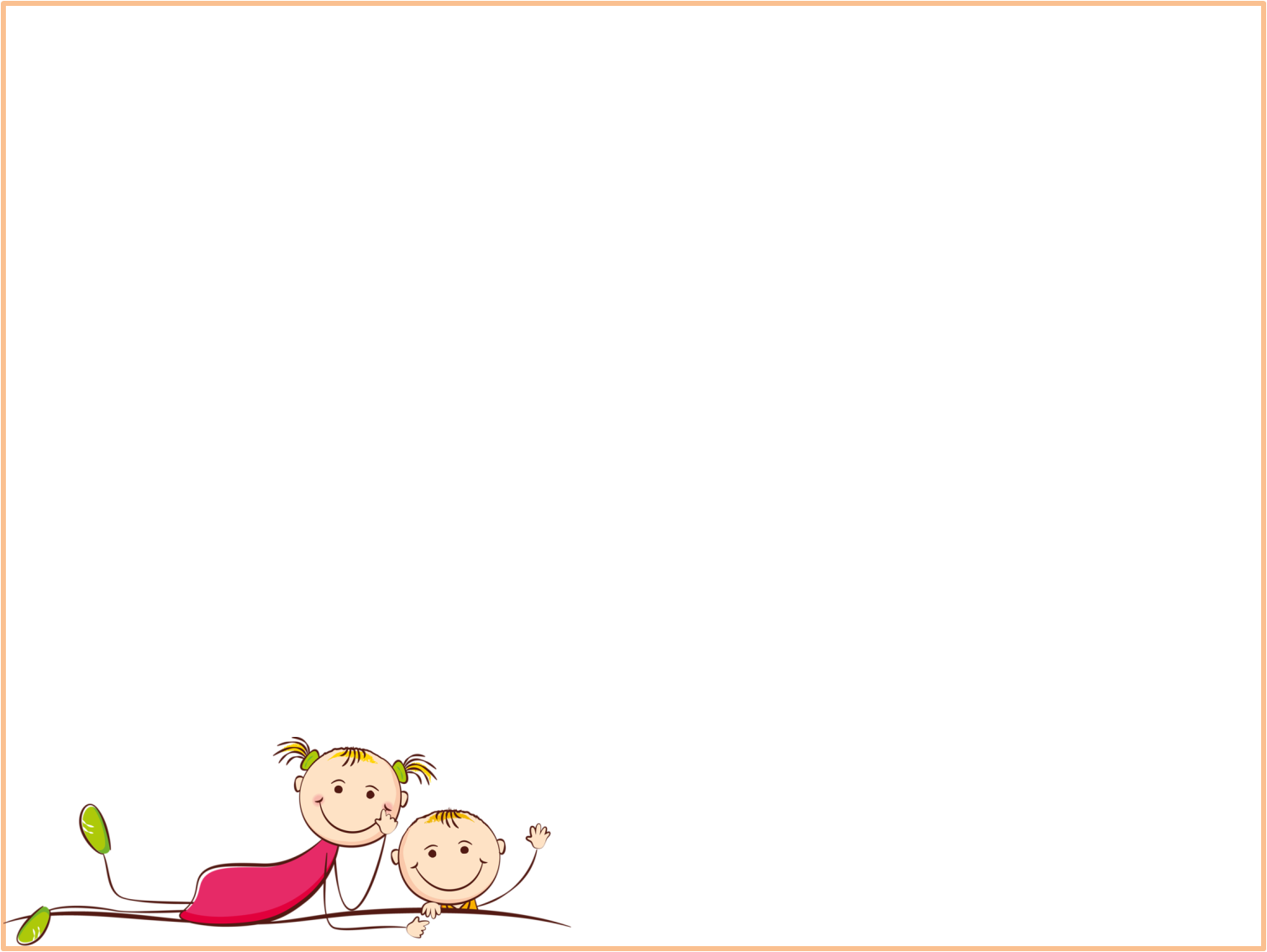 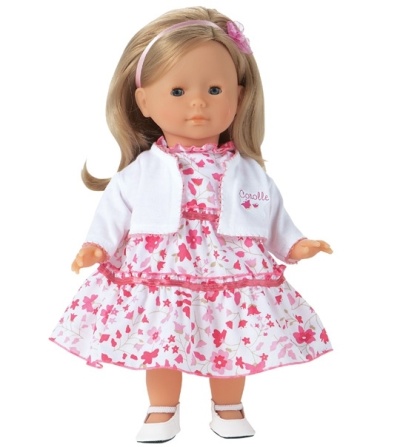 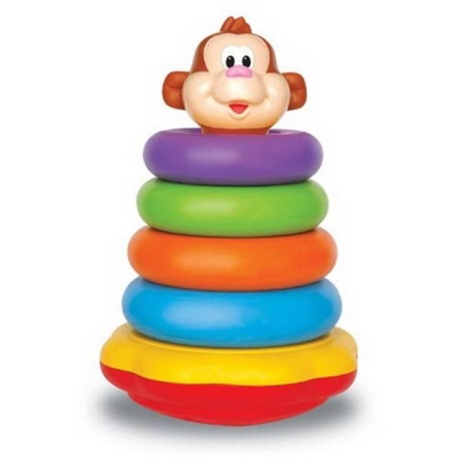 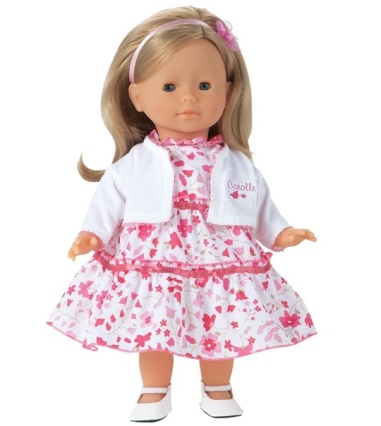 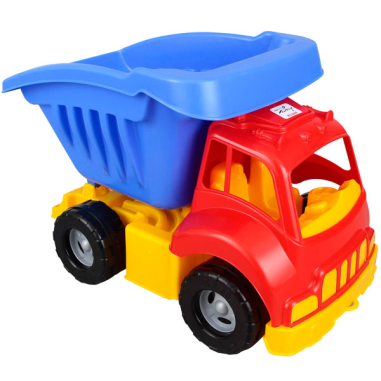 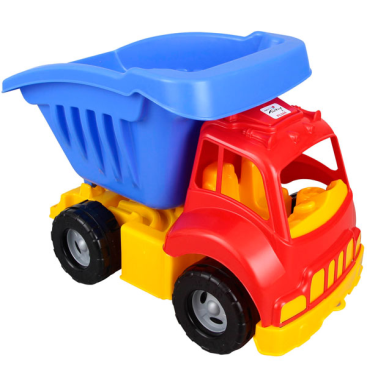 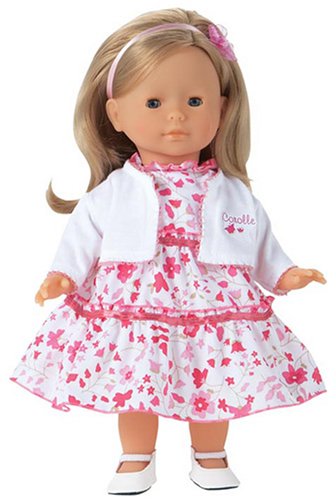 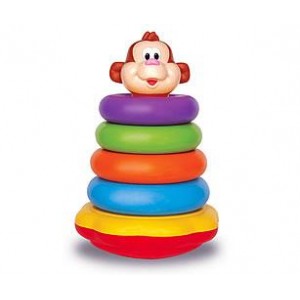 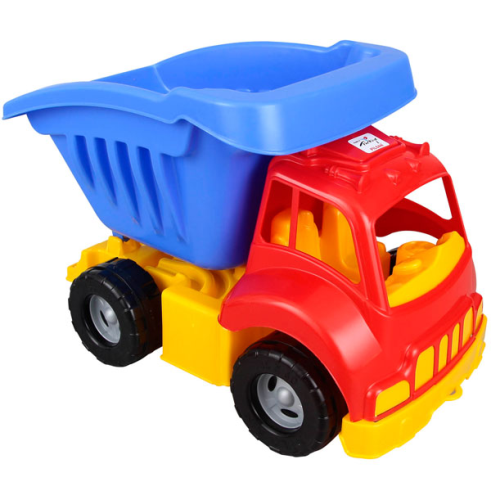 Электронная игра:
 «Сколько всего?»
Разработала: воспитатель
1 квалификационной категории
Кондратьева Лидия Федоровна
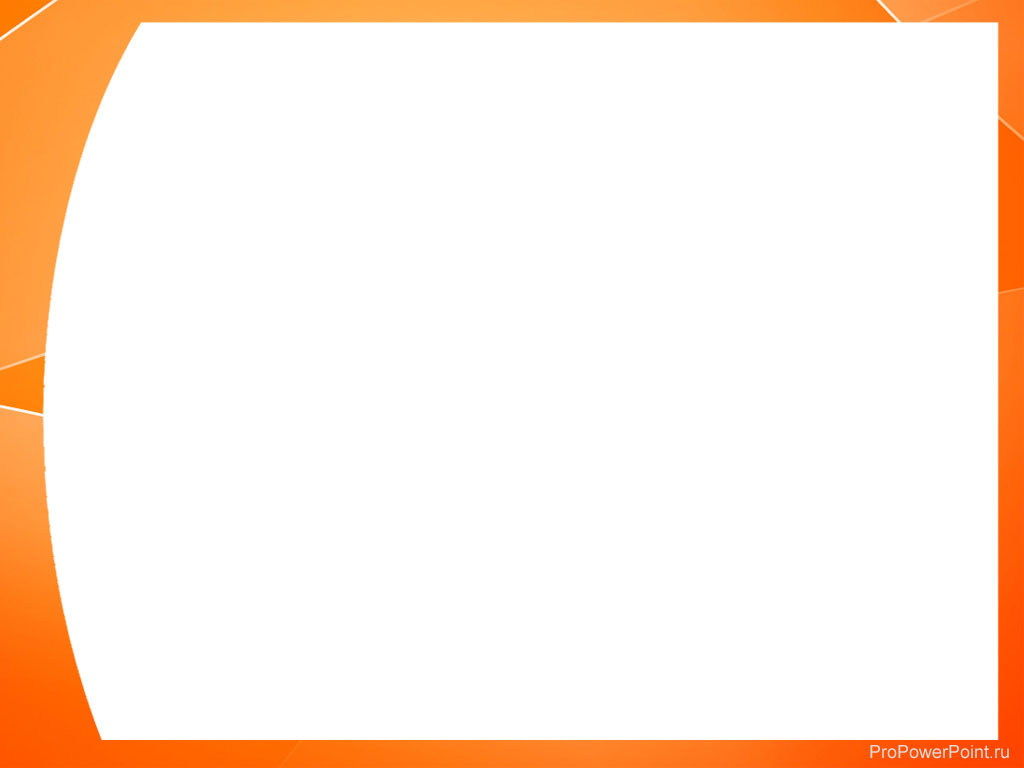 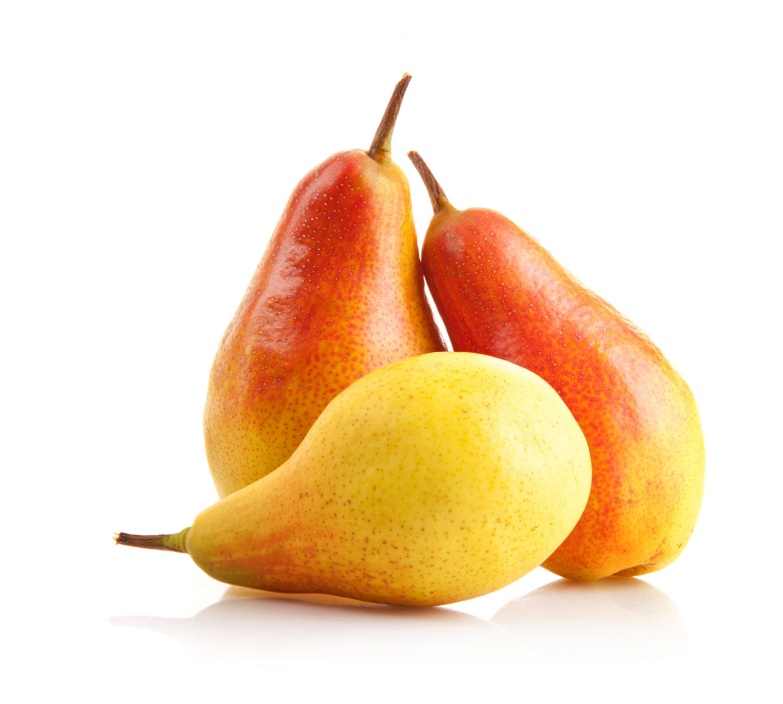 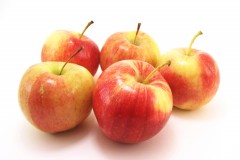 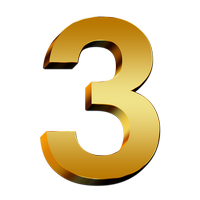 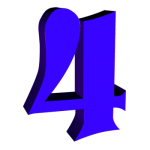 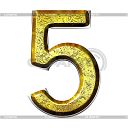 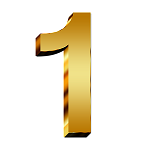 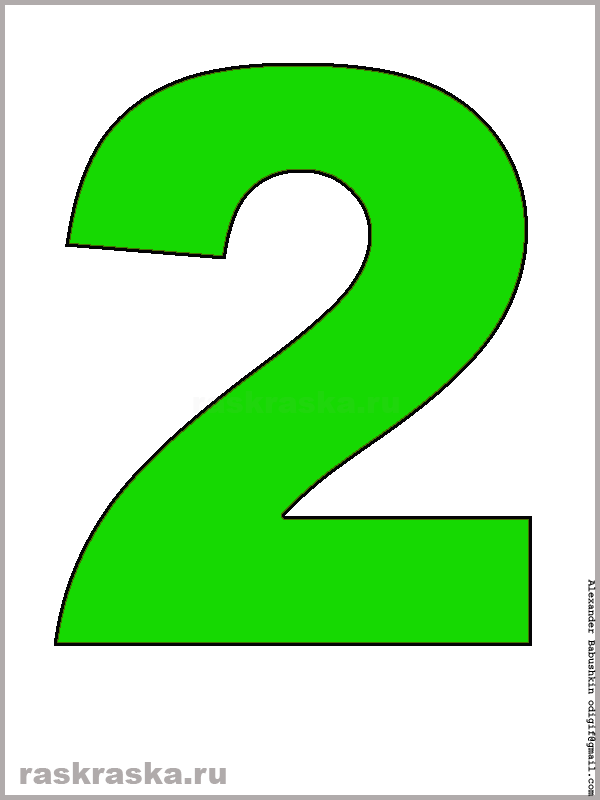 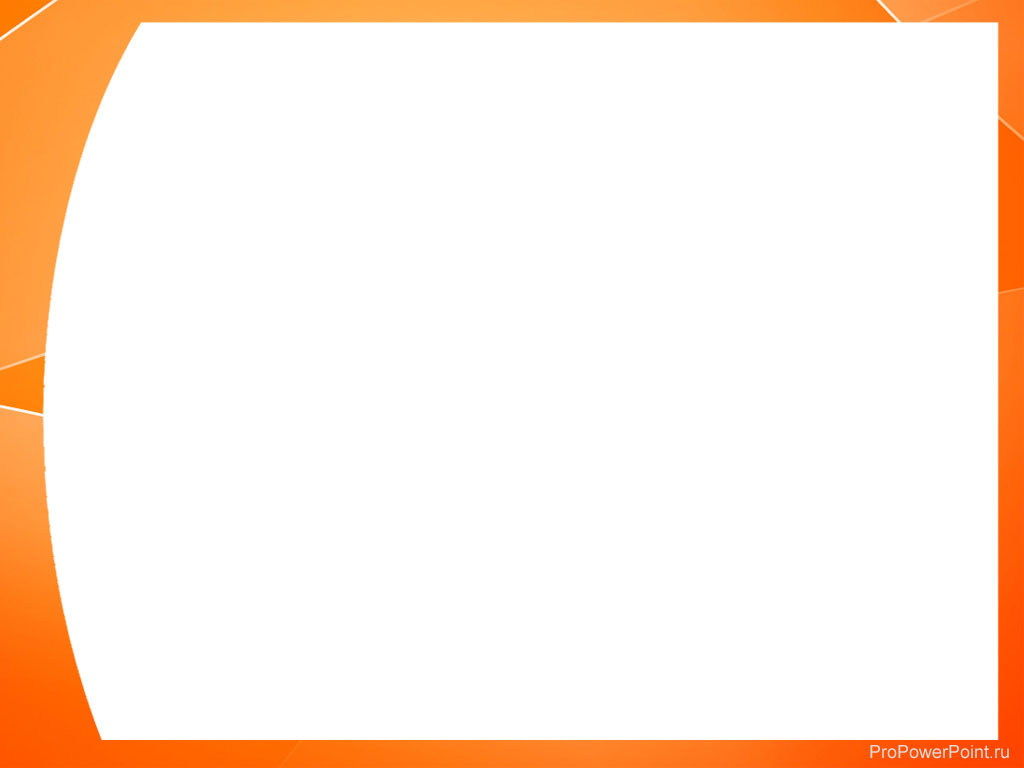 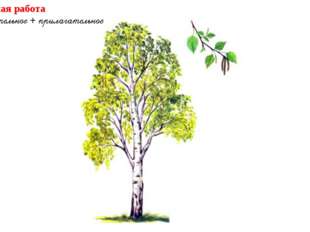 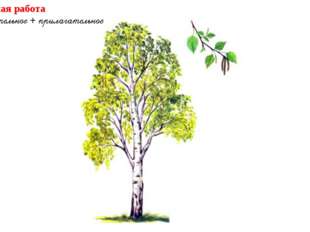 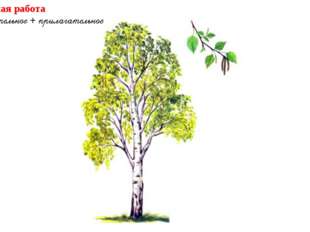 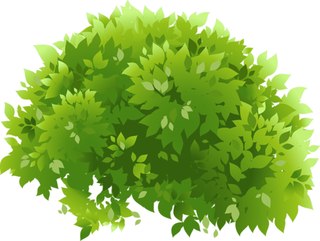 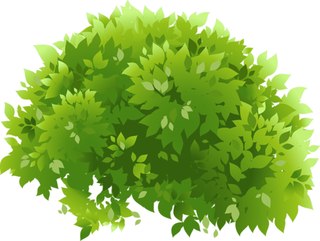 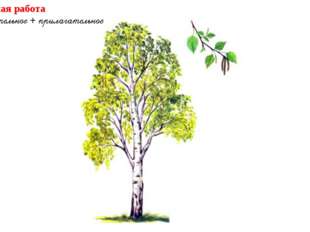 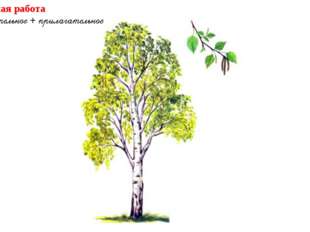 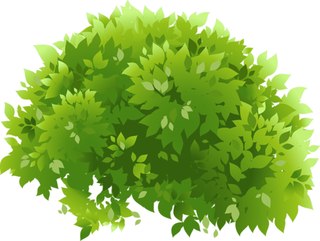 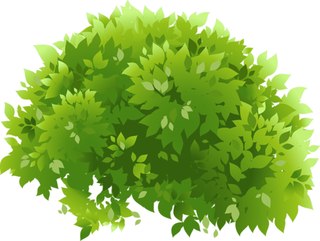 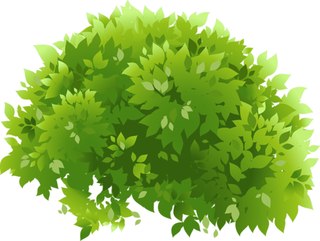 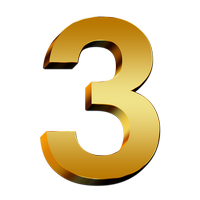 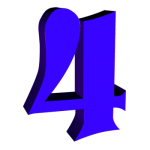 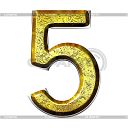 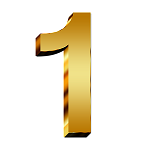 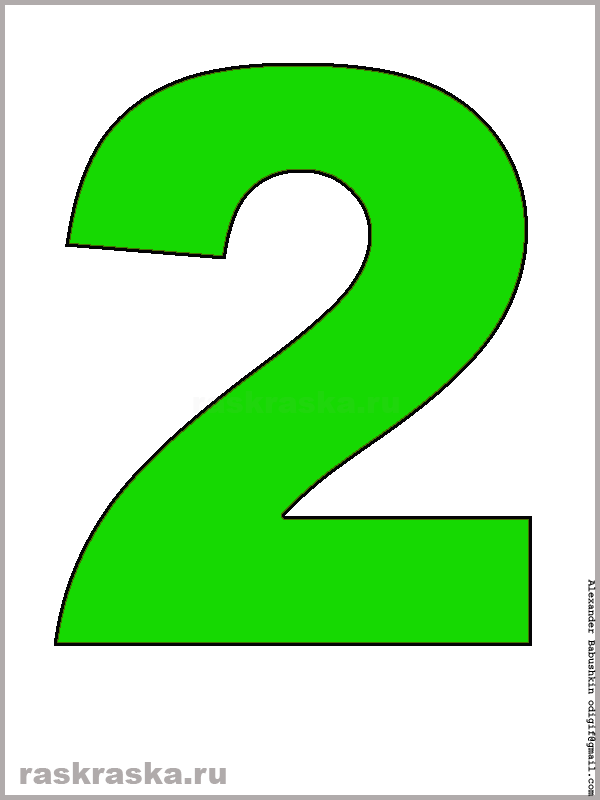 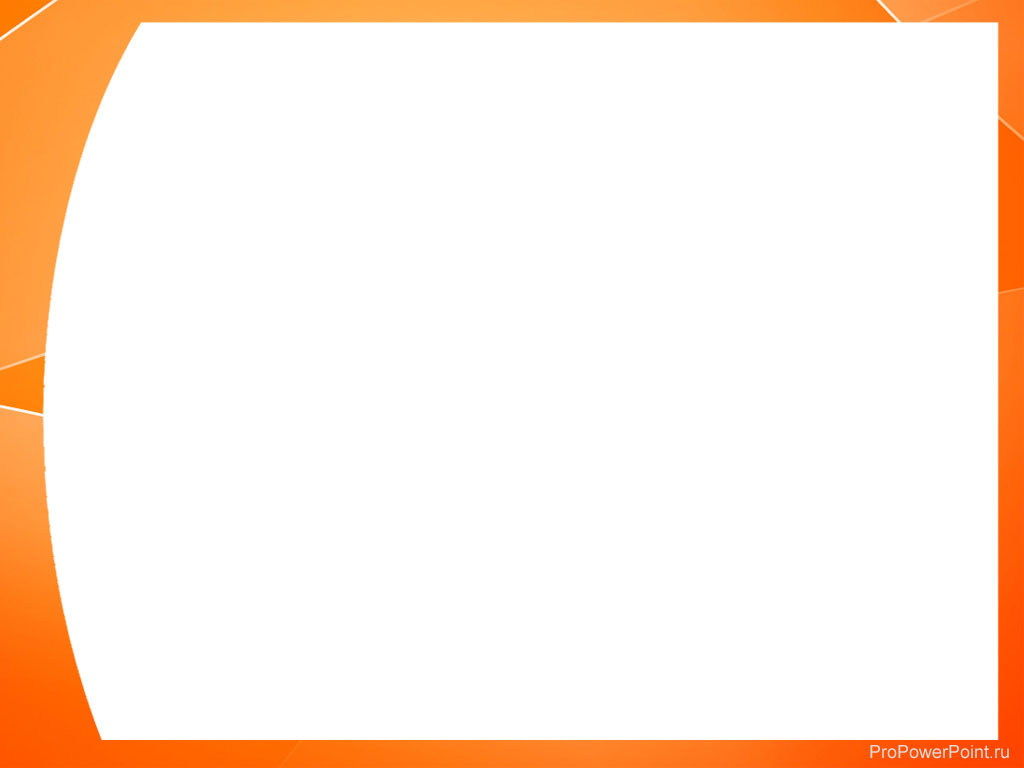 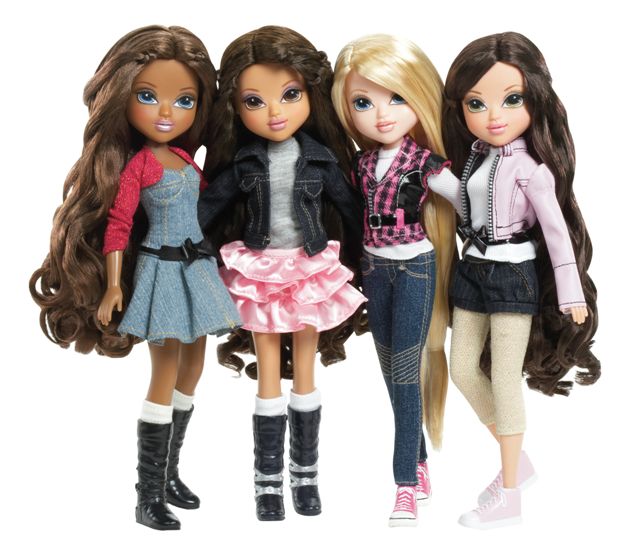 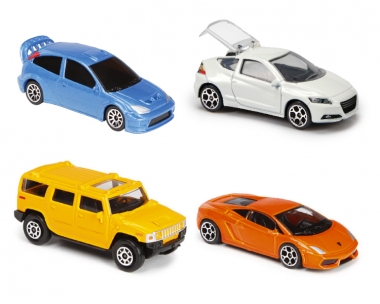 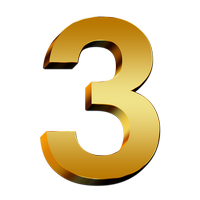 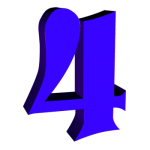 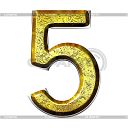 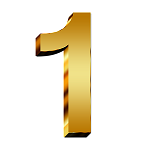 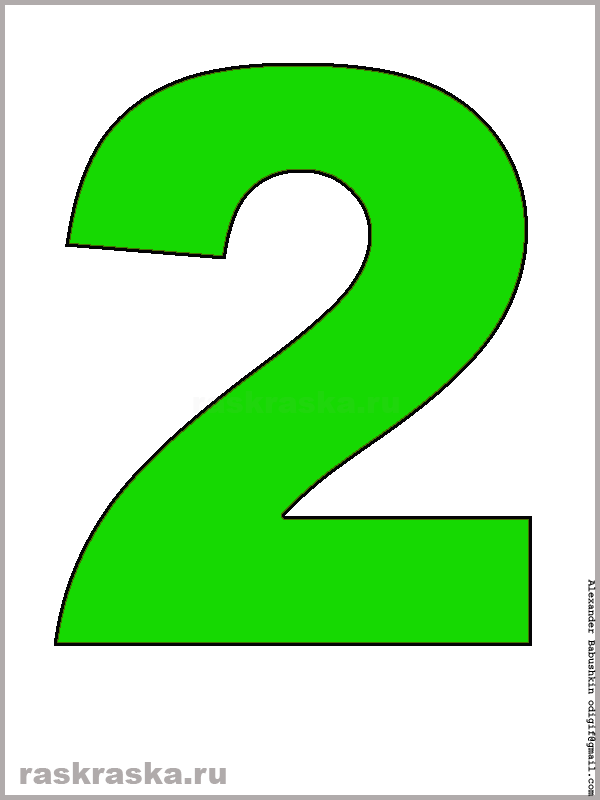